образовательная практика «Персональная выставка»
Методическая разработка образовательной практики в рамках реализации Дополнительной общеразвивающей программы художественной направленности
Сокольникова Юлия Олеговна, методист ГБУ ДО ДДЮТ Выборгского района Санкт-Петербурга
Александрова Анна Михайловна, педагог дополнительного образования ГБУ ДО ДДЮТ Выборгского района Санкт-Петербурга
Место и назначение образовательной практики в реализации дополнительной общеразвивающей программы  «Художник-живописец»
Технологии, методы И формы практики                                                      «персональная выставка»
ВОСПРИЯТИЕ + ПАМЯТЬ + МЫШЛЕНИЕ
Методы, обеспечивающие овладение теоретическими знаниями.
Методы, мотивирующие творческий процесс.
Методы контроля и самоконтроля.
Технология личностно-ориентированного обучения.
Технология критического мышления.
Технология дифференцированного обучения.
Технология развивающего обучения.
Дискуссия.
Проблемное изложение.
Творческая лаборатория.
Экскурсия.
Выставка.
ОРГАНИЗАЦИЯ ПЕРСОНАЛЬНОЙ ВЫСТАВКИ
Использование метода «КЛАСТЕР» в процессе планирования мероприятия
Персональная выставка как модель индивидуализации образовательного процесса
Индивидуальность художника – творческий путь + опыт
Персональная выставка
Возможность освоить новые техники,
усовершенствовать навыки  и вырасти как художник
РАСШИРЕНИЕ ТВОРЧЕСКИХ ГОРИЗОНТОВ
(АРТ-ПРОГРЕСС)
Возможность получить объективную оценку 
и провести анализ собственной деятельности
Создание художественных работ для персональной выставки как метод повышения мотивации к занятиям изобразительным искусством
Критерии оценки творческих работ

Умение строить композицию, соблюдая элементарные композиционные закономерности (формат, линия горизонта, симметрия и асимметрия, композиционный центр, равновесие, ритм, динамика и статика);
Разнообразие техник, используемых в работе;
Умение видеть, выделять цвета и их оттенки, получать самостоятельно различные цвета, гармонично сочетать их в художественных образах;
Содержание выполненного изображения; 
Передача формы, строение предмета;
Передача пропорций предмета в изображении;
Владение техникой использования художественных материалов и средств художественной выразительности;
Общее впечатление от работы. Оригинальность, яркость и эмоциональность созданного образа.
Художественный вкус, чувство меры и аккуратность всей работы.
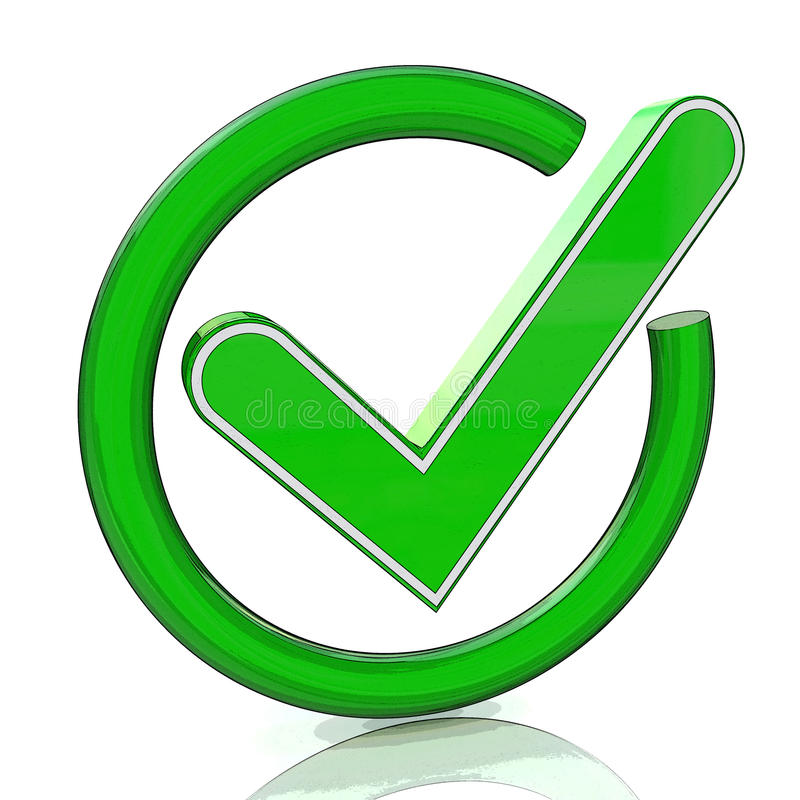 Основные этапы Организации персональной выставки
Первый этап подготовительный –  аналитический Выявление перспективных учащихся.
результативность освоения ДОП
анализ базы данных результатов участия детей в конкурсах.
Индивидуальный выбор образовательного маршрута, темпа, исходя из познавательного интереса и мотивации учащегося. 
Перевод индивидуального интереса учащегося в побуждение к конкретной деятельности.
выбор (совместно с учащимся и родителями) конкурсов, выставок для представления работ
Выбор средства достижения цели - организация персональной выставки
выбор темы выставки
 отбор вместе с ребёнком и его родителями рисунков для выставки.
Второй этап – организационный
Подготовка материала для выступления. 
Организация пространства для комфортного просмотра выставки. 
Оформление выставки и размещение работ.
3.     Третий этап – презентационный
Представление автором своих работ учащимся группы и гостям выставки.
Краткий самоанализ учащимся, педагогом пройденного пути, достигнутых результатов.
Краткий рассказ о планах на будущее в данном виде деятельности.
Ответы автора на вопросы зрителей и репортера который придёт на выставку для того чтобы взять интервью.
Четвертый этап - рефлексия
Эссе (отзыв) учащегося о выставке. (развитие способности к самооценке, анализу происходящих в себе изменений, критериев и факторов индивидуального прогресса).
формы организации деятельности учащихся
Командная работа 
куратор выставки
организаторы
Индивидуальная работа
художественный критик интервьюер
Коллективная работа
дискуссионный 
клуб
План подготовки
Выбор помещения
Помощь в размещении работ.
    ( на основе законов композиции и          	цветоведения).
Подготовка рекламной информации.
Подготовка приглашений на выставку.
Фото и видеосъемка.
Как написать обзор?
Внимательно рассмотреть всю экспозицию.
Оценить выставку в целом.
Выделить основную тему.
Оценить последовательность расстановки произведений (с точки зрения погружения в тему).
Выделить отдельную (или отдельные) работы, если возможно.
Сделать краткие заметки о создании изображений (использование линий, формы, цвета, затенения, света).
Выразить собственное мнение
      (какие мыли и чувства вызывает?).
Какие вопросы задать в интервью?
Сколько лет рисуешь и. как часто? 
(когда рисование перешло в увлечение?)
О начале творческого пути.
Возникал ли у тебя страх «белого листа», если да, то как ты его преодолела?
Какие темы или тема тебе ближе всего? Что вдохновляет на новые идеи?
Есть ли предпочтения в выборе техники и средств, чем любишь рисовать? 
Поддерживают ли твое увлечение близкие? 
Ведешь ли собственную страничку художника в социальных сетях?
Планируешь ли сделать увлечение профессией или это хобби?
Педагогическая диагностика как средство управления качеством образовательного процесса
2020-2021 год
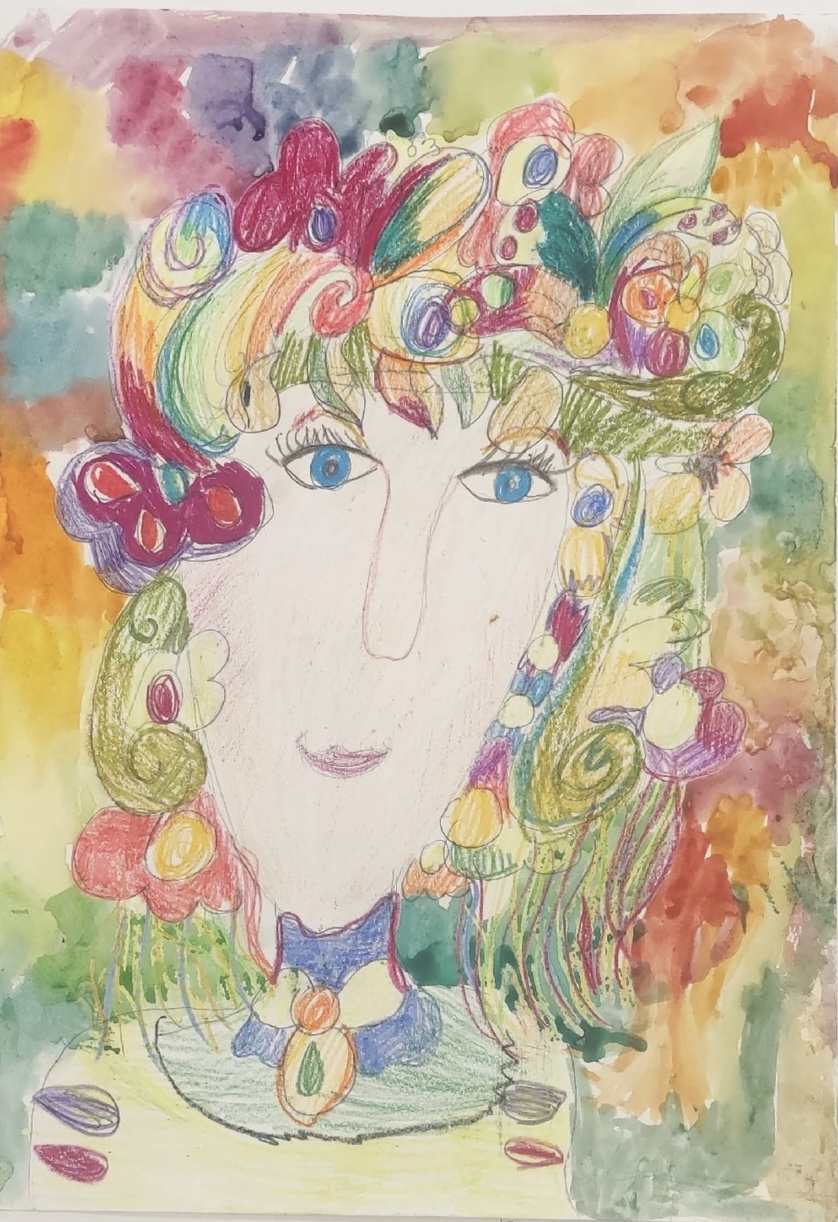 2022-2023 год
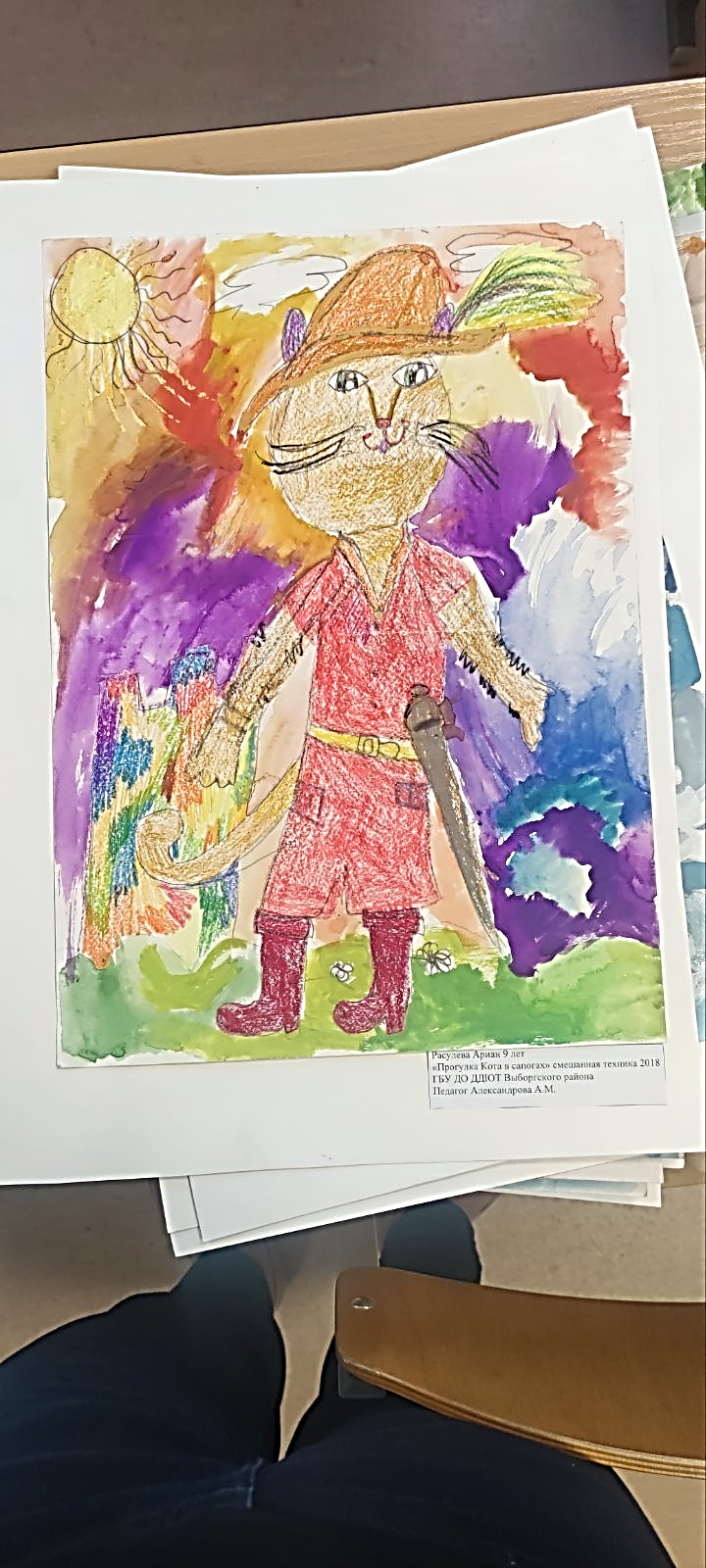 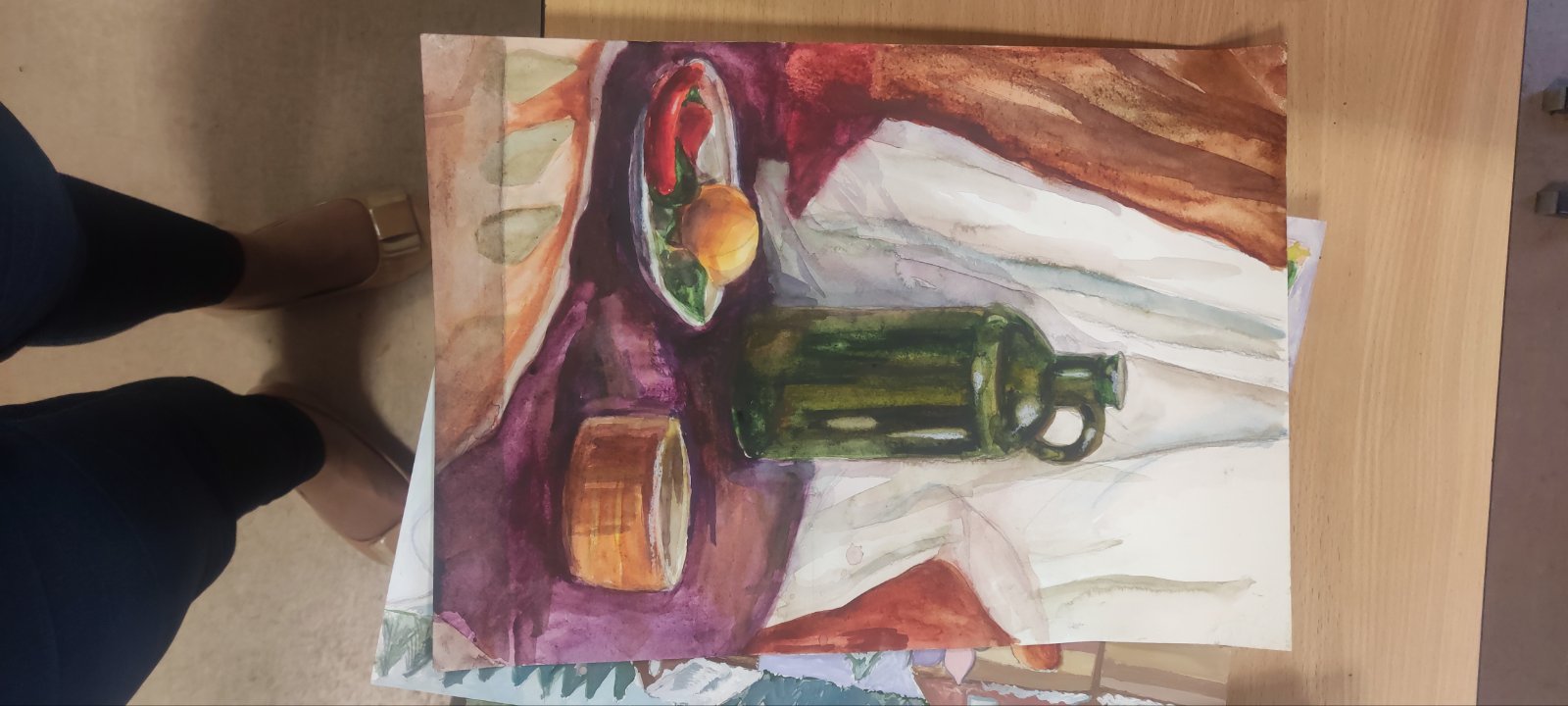 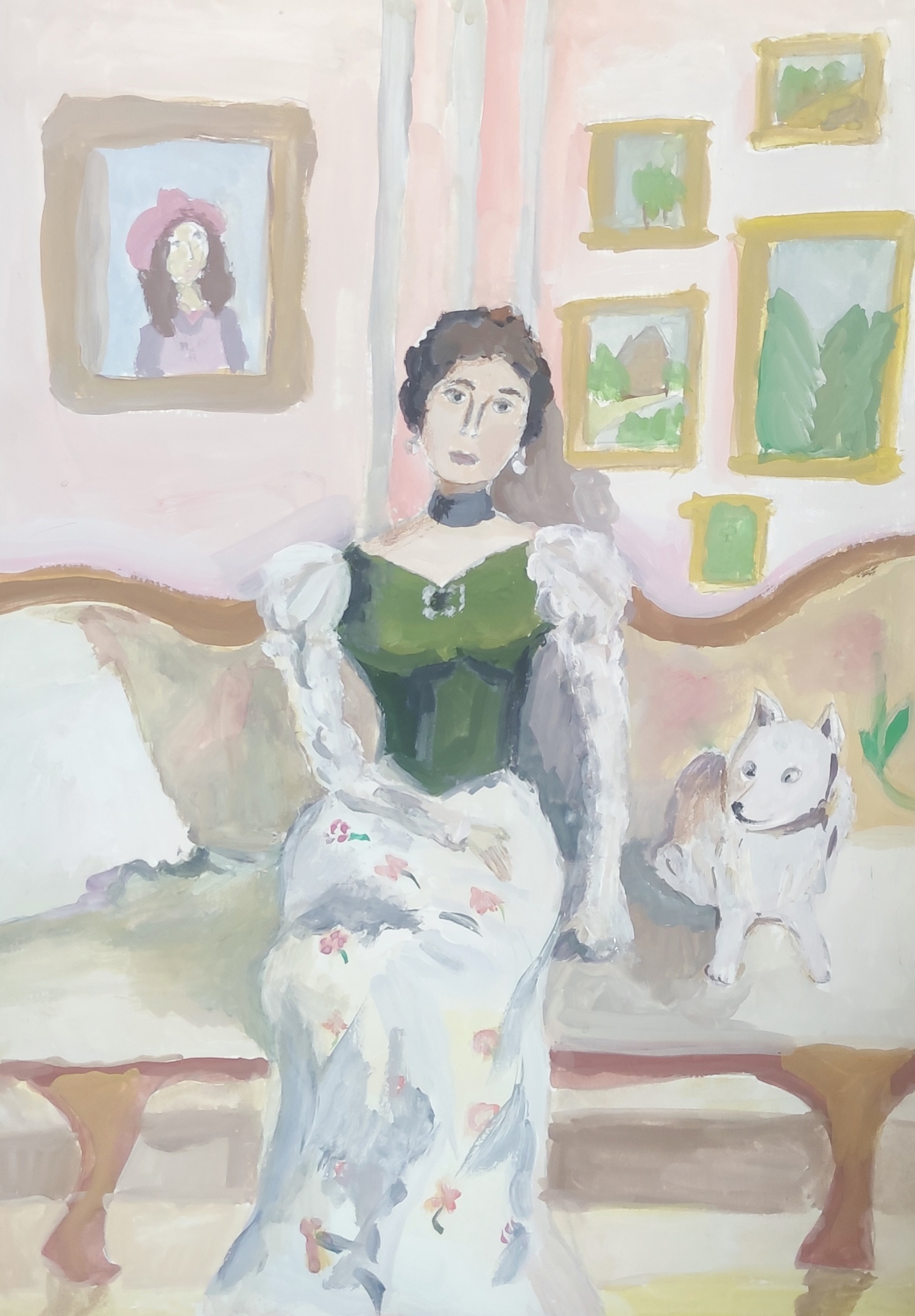 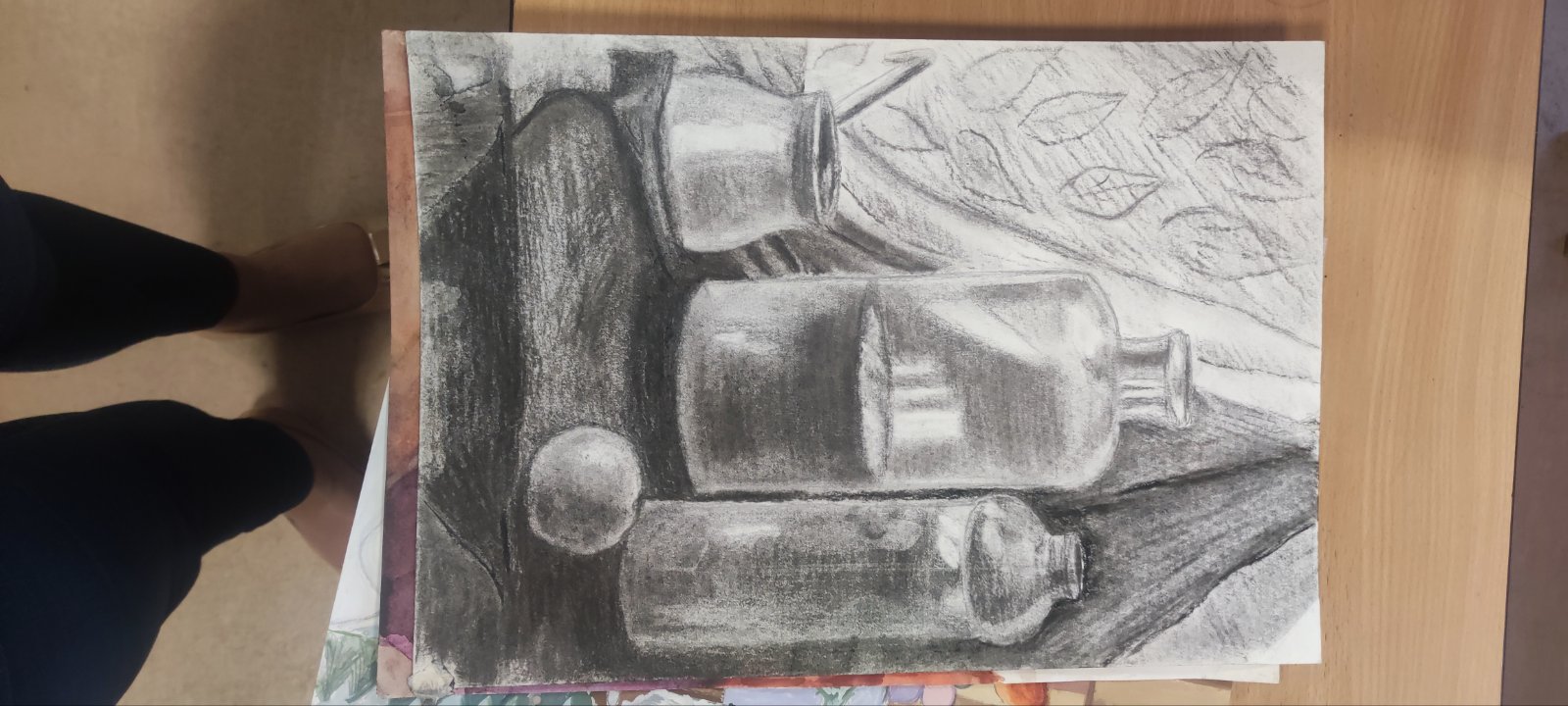 Рисунок - художественный объект, в котором
техническая сторона и фактура изображения важнее содержания.
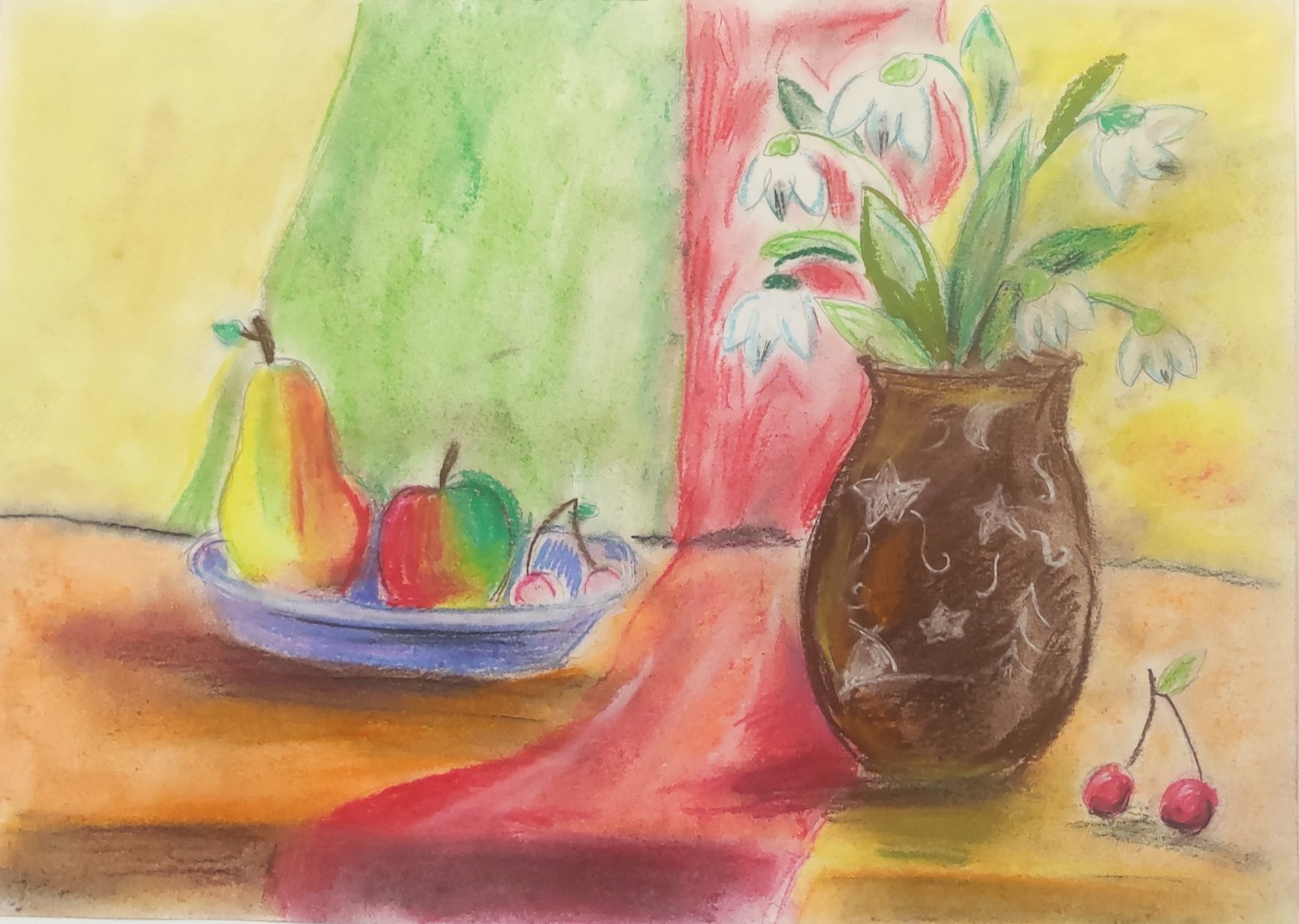 Рисунок - единая композиция с учетом соразмерности, пропорциональности форм, перспективных сокращений.
СРАВНИТЕЛЬНЫЙ АНАЛИЗ РАБОТ, ПРЕДСТАВЛЕННЫХ УЧАЩИМСЯ НА ПЕРСОНАЛЬНОЙ ВЫСТАВКЕ
Результативность практики «персональная выставка»
Применение практики «Персональная выставка» позволяет создать предметно-пространственную образовательную среду, способствующую развитию 4К компетенций (кооперация, коммуникация, критическое мышление, креативность) и личностных качеств всех участников образовательного процесса.
Обучающиеся
Педагог
Родители
Повышение мотивации к занятиям изобразительным творчеством и познавательного интереса к произведениям мировой художественной культуры.
Дополнительный инструмент для выявления одаренных детей, диагностики и фиксации результатов  освоения программы.
Вовлеченность в образовательный процесс на основе взаимовыгодного партнерства
Вовлеченность в активную осознанную деятельность в процессе освоения программы.
Совершенствование профессиональной и педагогической компетенций.
Развитие родительских компетенций.
Саморазвитие, самоорганизация,
 самоанализ.